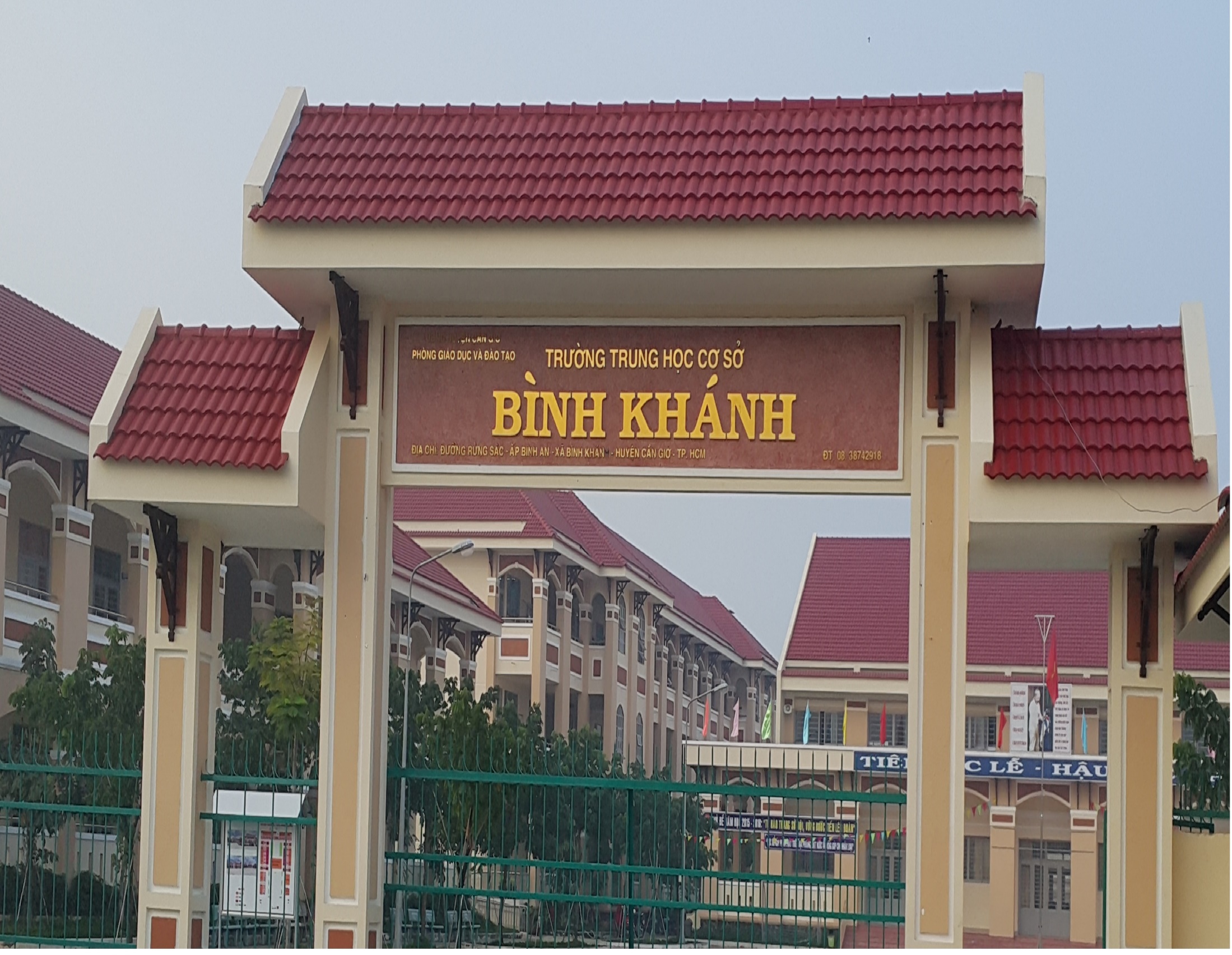 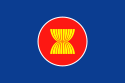 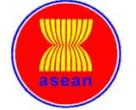 Tuần 20 Tiết 2 BAØI 17:
HIEÄP HOÄI CAÙC NÖÔÙC ÑOÂNG NAM AÙ ( ASEAN ).
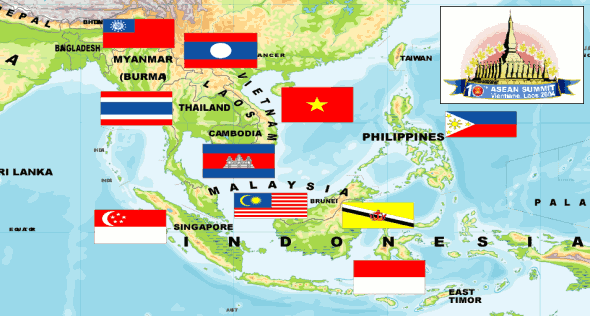 Cho biết các nước đầu tiên tham gia vào Hiệp hội các nước Đông Nam Á? Thời gian?
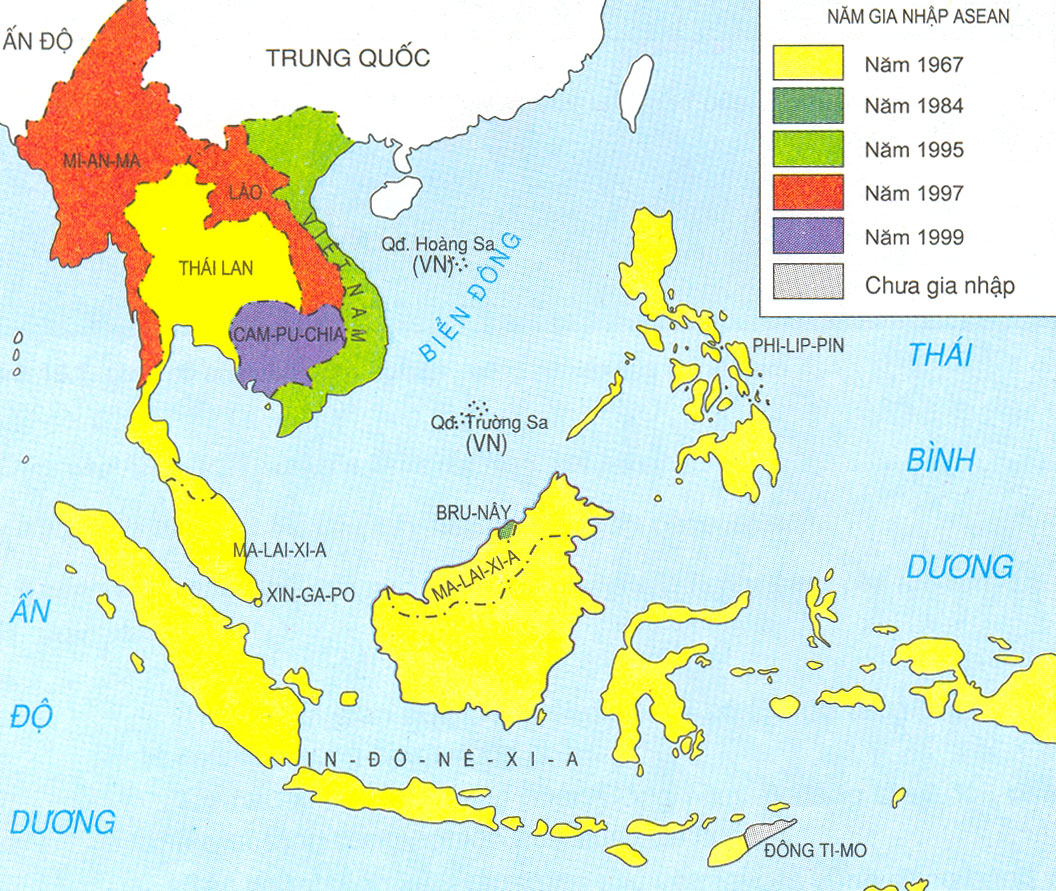 Lược đồ các nước thành viên ASEAN
BÀI 17: HIỆP HỘI CÁC NƯỚC ĐÔNG NAM Á (ASEAN)
I / Hiệp hội các nước Đông Nam Á:
- Thành lập ngày 8/8/1967.
Việt Nam gia nhập vào năm nào? Những nước nào gia nhập sau Việt Nam? Quốc gia nào chưa là thành viên ASEAN?
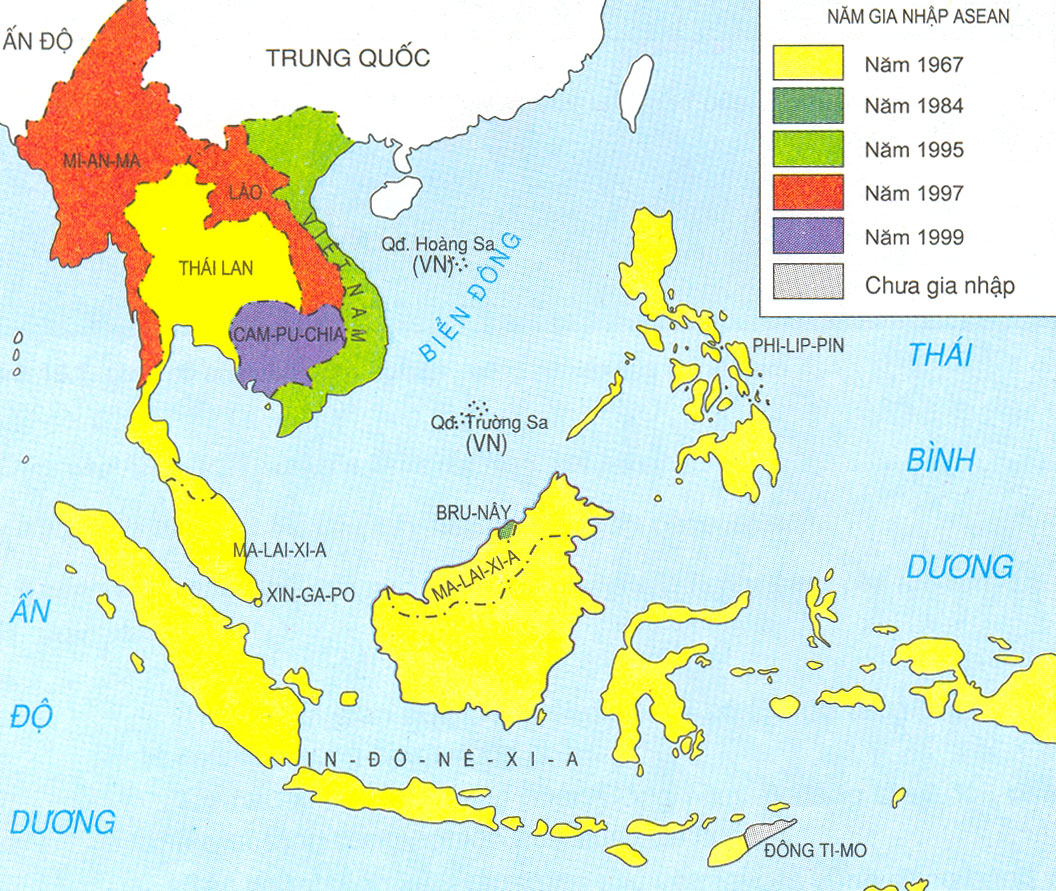 Lược đồ các nước thành viên ASEAN
BÀI 17: HIỆP HỘI CÁC NƯỚC ĐÔNG NAM Á (ASEAN)
I / Hiệp hội các nước Đông Nam Á:
- Thành lập ngày 8/8/1967.
- Lúc đầu có 5 thành viên đến nay có 10 quốc gia thành viên, Việt Nam gia nhập ASEAN ngày 28/7/1995.
Em hãy cho biết mục tiêu của Hiệp hội các nước Đông Nam Á là gì?
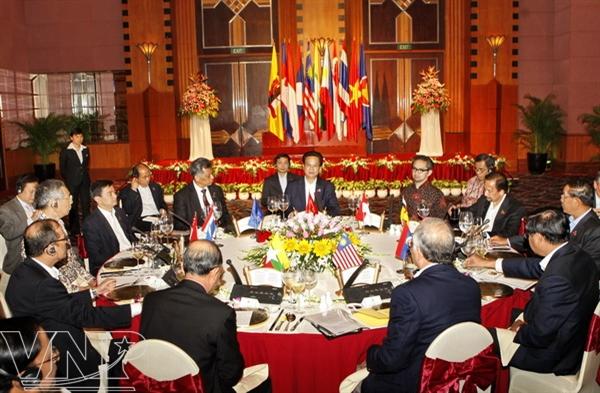 HỘI NGHỊ CẤP CAO ASEAN 17
Thời gian
Hoàn cảnh lịch sử
Mục tiêu của hiệp hội
Ba nước Đông Dương đang tiến hành cuộc chiến đấu giải phóng đất nước
Liên kết về quân sự
Năm 1967
Xu hướng hợp tác kinh tế xuất hiện và ngày càng phát triển.
Các nước Đông Dương xây dựng kinh tế
Cuối thập niên 70, đầu 80
Giữ vững hoà bình, an ninh, ổn định khu vực, xây dựng một cộng đồng hòa hợp, cùng phát triển kinh tế.
Xu thế toàn cầu hóa, giao lưu, hợp tác giữa các nước ngày càng mở rộng, quan hệ giữa các nước trong khu vực được cải thiện
Thập niên 90
Các nước trong khu vực cùng mong muốn hợp tác để phát triển kinh tế - xã hội.
Đoàn kết hợp tác vì một ASEAN hòa bình, ổn định và phát triển đồng đều.
12/1998
Mục tiêu hoạt động của ASEAN
Pháo đài bay B52
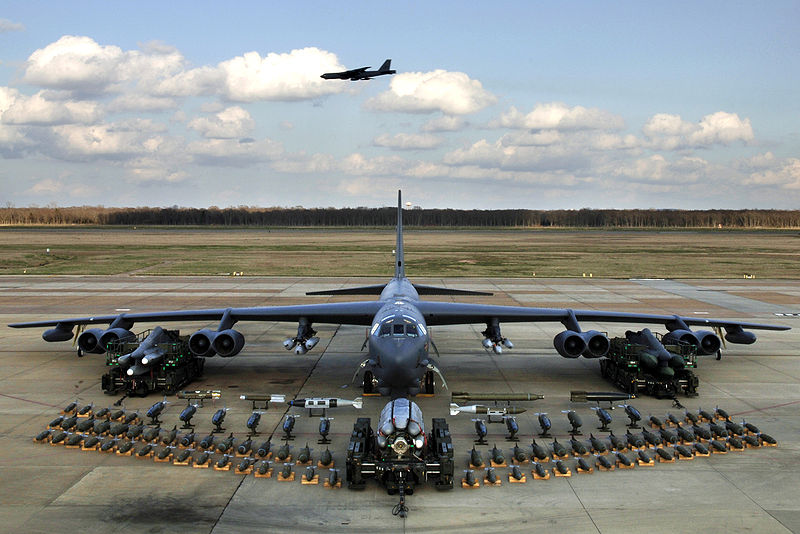 Tại sao mục tiêu của Hiệp hội các nước Đông Nam Á lại thay đổi?
HỘI NGHỊ CẤP CAO ASEAN 35
BÀI 17: HIỆP HỘI CÁC NƯỚC ĐÔNG NAM Á (ASEAN)
I / Hiệp hội các nước Đông Nam Á:
- Thành lập ngày 8/8/1967.
- Gồm 10 quốc gia thành viên.
- Mục tiêu của Hiệp hội các nước Đông Nam Á thay đổi theo thời gian
+ 1967: Liên kết về quân sự là chính
+ Từ cuối 1970 đầu 1980: Hợp tác về kinh tế.
+ Từ 1990: Giữ vững hoà bình, an ninh, ổn định khu vực.
+ Từ 12/1998 đến nay: Đoàn kết, hợp tác vì một ASEAN hoà bình, ổn định và phát triển đồng đều.
Hiệp hội các nước Đông Nam Á hoạt động dựa trên nguyên tắc chính nào?
HỘI NGHỊ CẤP CAO ASEAN 35
BÀI 17: HIỆP HỘI CÁC NƯỚC ĐÔNG NAM Á (ASEAN)
I / Hiệp hội các nước Đông Nam Á:
- Thành lập ngày 8/8/1967.
- Thành viên: 10 quốc gia.
- Mục tiêu của Hiệp hội các nước Đông Nam Á thay đổi theo thời gian:
+ 1967: Liên kết về quân sự là chính
+ Từ cuối 1970 đầu 1980: Hợp tác về kinh tế.
+ Từ 1990: Giữ vững hoà bình, an ninh, ổn định khu vực.
+ Từ 12/1998 đến nay: Đoàn kết, hợp tác vì một ASEAN hoà bình, ổn định và cùng nhau phát triển kinh tế xã hội.
- Nguyên tắc hoạt động: Tự nguyện, tôn trọng chủ quyền của nhau, hợp tác toàn diện.
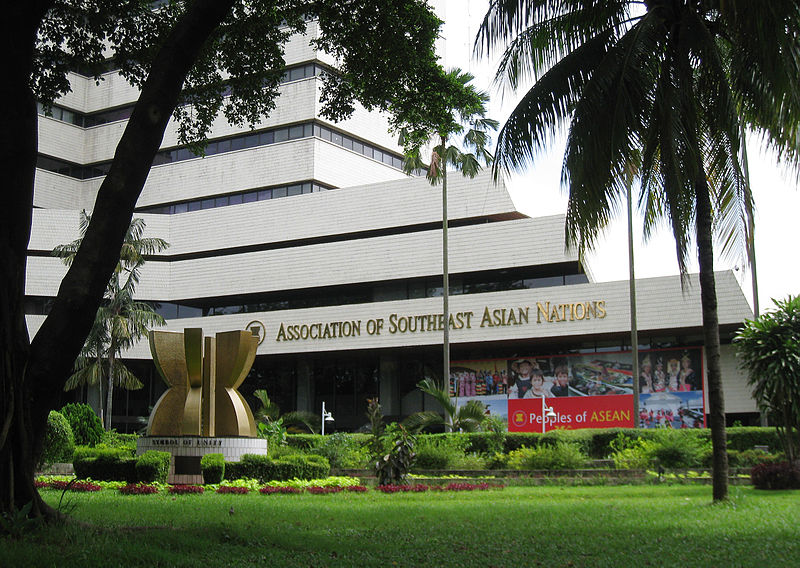 TRỤ SỞ ASEAN TẠI JAKARTA (INDONESIA)
Tổng thư kí ASEAN người Brunei: Lim Jock Hoi ( 2018 - nay)
Tổng thư kí ASEAN: ông Lê Lương Minh ( 2013-2017)
BÀI 17 : HIỆP HỘI CÁC NƯỚC ĐÔNG NAM Á (ASEAN)
I /  Hiệp hội các nước Đông Nam Á:
II / Hợp tác để phát triển kinh tế xã hội
Dựa vào kiến thức đã học và kết hợp quan sát lược đồ em hãy cho biết các nước Đông Nam Á có những điều kiện thuận lợi gì để hợp tác phát triển kinh tế?
Lược đồ các nước thành viên ASEAN
BÀI 17: HIỆP HỘI CÁC NƯỚC ĐÔNG NAM Á (ASEAN)
I /  Hiệp hội các nước Đông Nam Á:
II / Hợp tác để phát triển kinh tế xã hội
- Các nước Đông Nam Á có nhiều điều kiện thuận lợi về tự nhiên và văn hóa, xã hội để hợp tác phát triển kinh tế.
Ba nước trong tam giác tăng trưởng kinh tế Xi-giô-ri đã đạt kết quả gì khi hợp tác phát triển kinh tế?
Tiểu vùng sông Mêcông
Khu bắc
Tứ giác tăng trưởng đông ASEAN
Lược đồ các nước Đông Nam Á
Sự hợp tác để phát triển kinh tế giữa các nước ASEAN được biểu hiện như thế nào?
Hợp tác trên nhiều lĩnh vực trong ASEAN
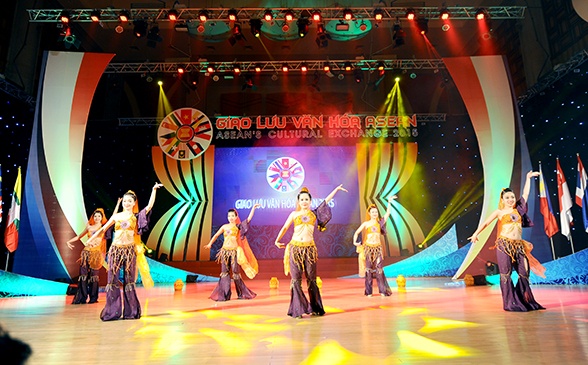 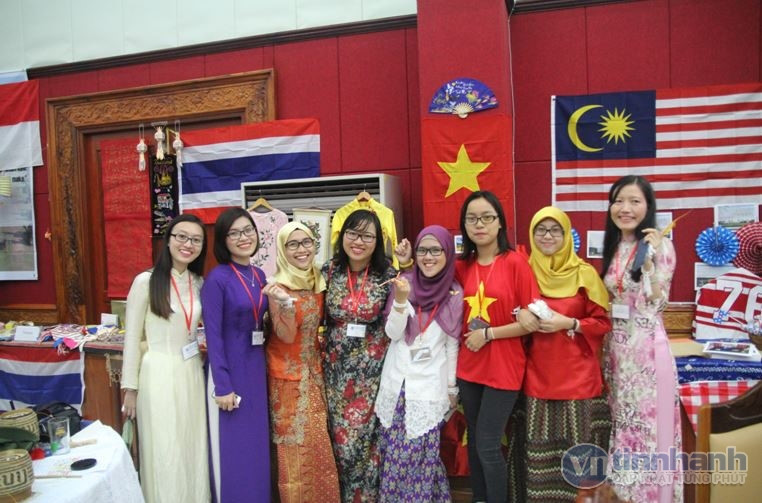 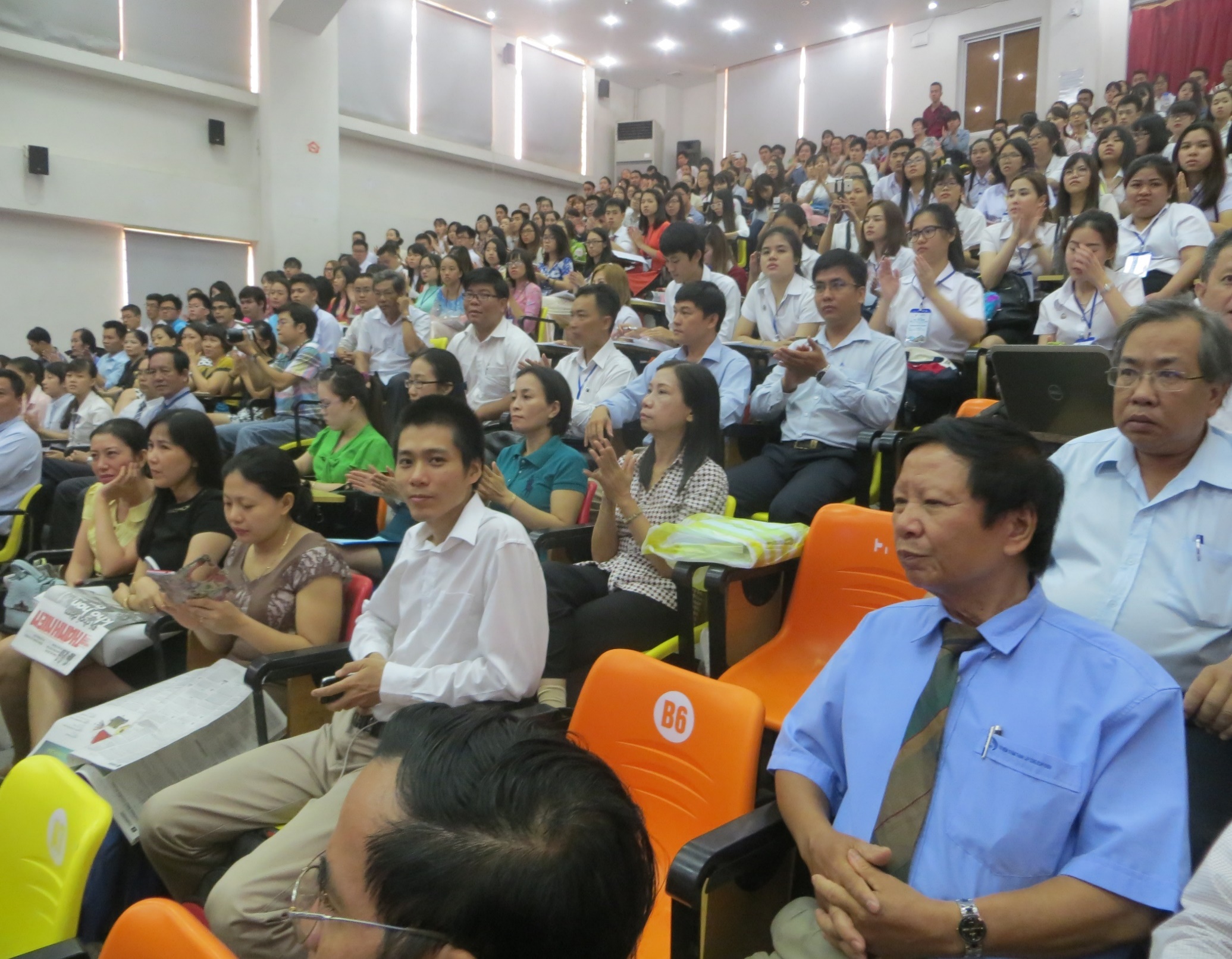 BÀI 17: HIỆP HỘI CÁC NƯỚC ĐÔNG NAM Á (ASEAN)
I /  Hiệp hội các nước Đông Nam Á:
II / Hợp tác để phát triển kinh tế xã hội
- Các nước Đông Nam Á có nhiều điều kiện thuận lợi về tự nhiên và văn hóa, xã hội để hợp tác phát triển kinh tế.
-  Hiệp hội các nước ASEAN hợp tác trên nhiều lĩnh vực.
- Sự hợp tác đã đem lại nhiều kết quả trong kinh tế, văn hóa, xã hội của mỗi nước.
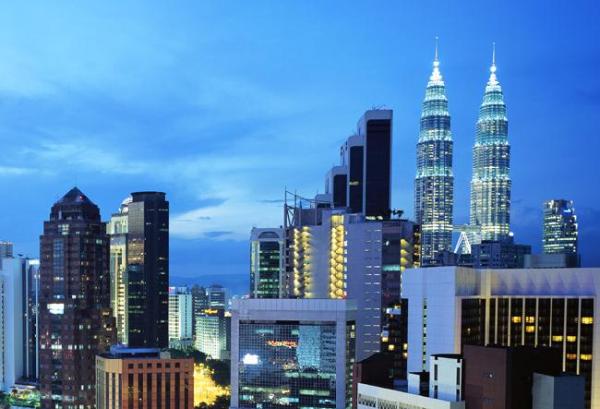 Malaixia
Singapore
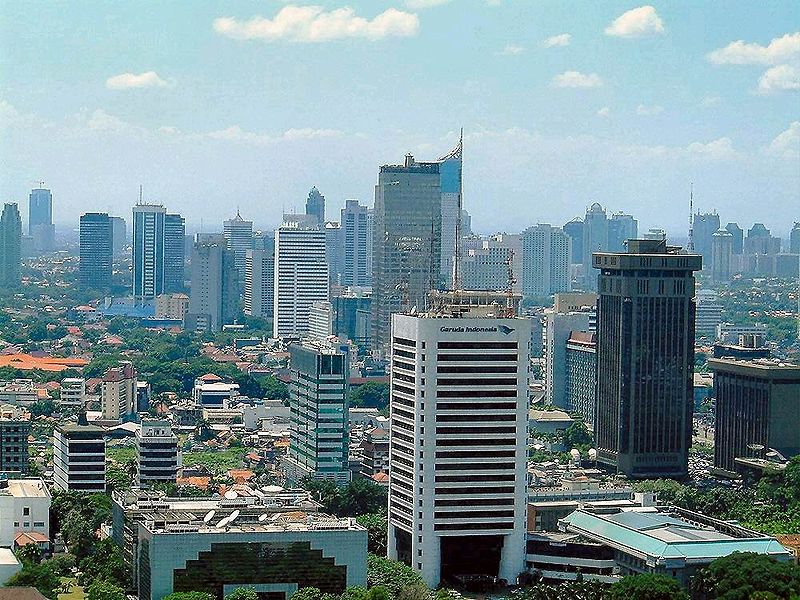 Jakarta - thủ đô Indonesia và là trung tâm thương mại lớn nhất nước
Tòa Landmark 81 - TP Hồ Chí Minh
Bên cạnh những thành tựu vào những năm 90 của thế kỷ XX các nước ASEAN gặp những khó khăn gì?
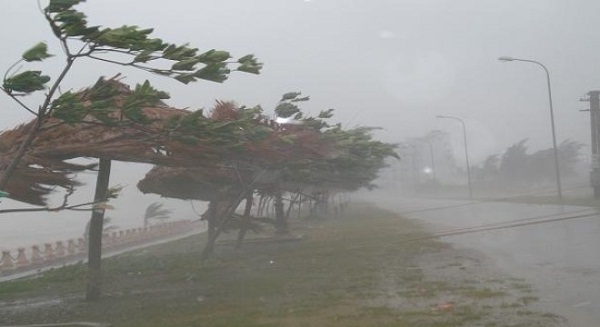 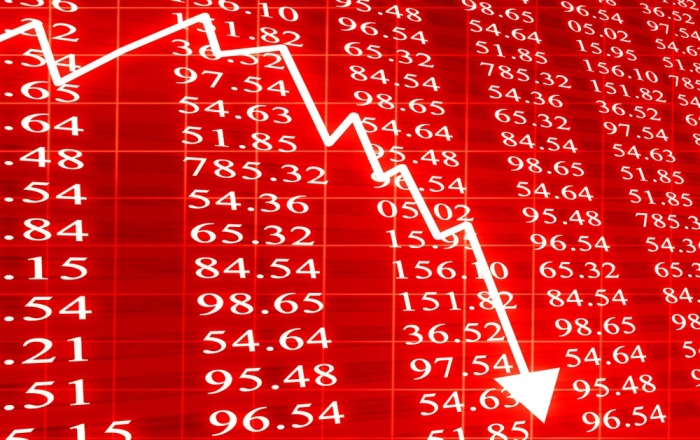 BÀI 17 : HIỆP HỘI CÁC NƯỚC ĐÔNG NAM Á (ASEAN)
I /  Hiệp hội các nước Đông Nam Á:
II / Hợp tác để phát triển kinh tế xã hội
III/ Việt Nam trong ASEAN
Thảo luận nhóm
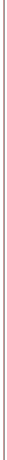 Tham gia vào tổ chức ASEAN 
Việt Nam có những lợi ích gì về 
kinh tế - văn hóa - xã hội?
N1
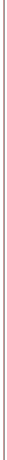 Việt nam cần phải vượt qua những
 thách thức, khó khăn nào để hòa nhập
 với các nước ASEAN ?
N2
VIỆT NAM THAM GIA ASEAN
Lợi ích
Khó khăn
- Tốc độ tăng trưởng mậu dịch cao từ 1990 đến nay: 26,8%
Chênh lệch trình độ kinh tế.
 Chất lượng hàng hóa sản xuất chưa cao, giá bán hàng cao khó cạnh tranh với hàng các nước khác sản xuất.
 Sự khác biệt trong thể chế chính trị.
 Bất đồng về ngôn ngữ.
- Tỉ trọng giá trị hàng hóa buôn bán với các nuớc trong khu vực chiếm 32,4% tổng buôn bán quốc tế của Việt Nam
Xuất khẩu gạo.
 Nhập xăng dầu, phân bón, thuốc trừ sâu, hàng điện tử…
 Dự án Hành lang Đông – Tây; khai thác lợi thế miền Trung nhằm xóa đói giảm nghèo.
BÀI 17 : HIỆP HỘI CÁC NƯỚC ĐÔNG NAM Á (ASEAN)
I /  Hiệp hội các nước Đông Nam Á:
II / Hợp tác để phát triển kinh tế xã hội
III/  Việt Nam trong ASEAN
Tham gia vào ASEAN, Việt Nam có nhiều cơ hội để hợp tác phát triển kinh tế - xã hội nhưng cũng có nhiều thách thức cần vượt qua.
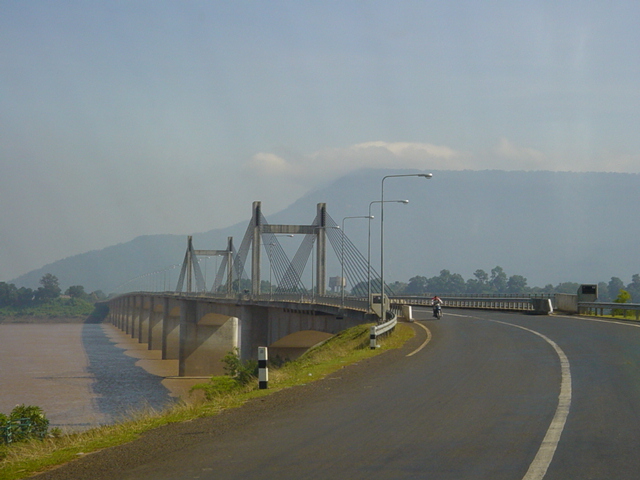 Cầu bắc qua sông Mê Kông, một hạng mục của dự án phát triển đường bộ
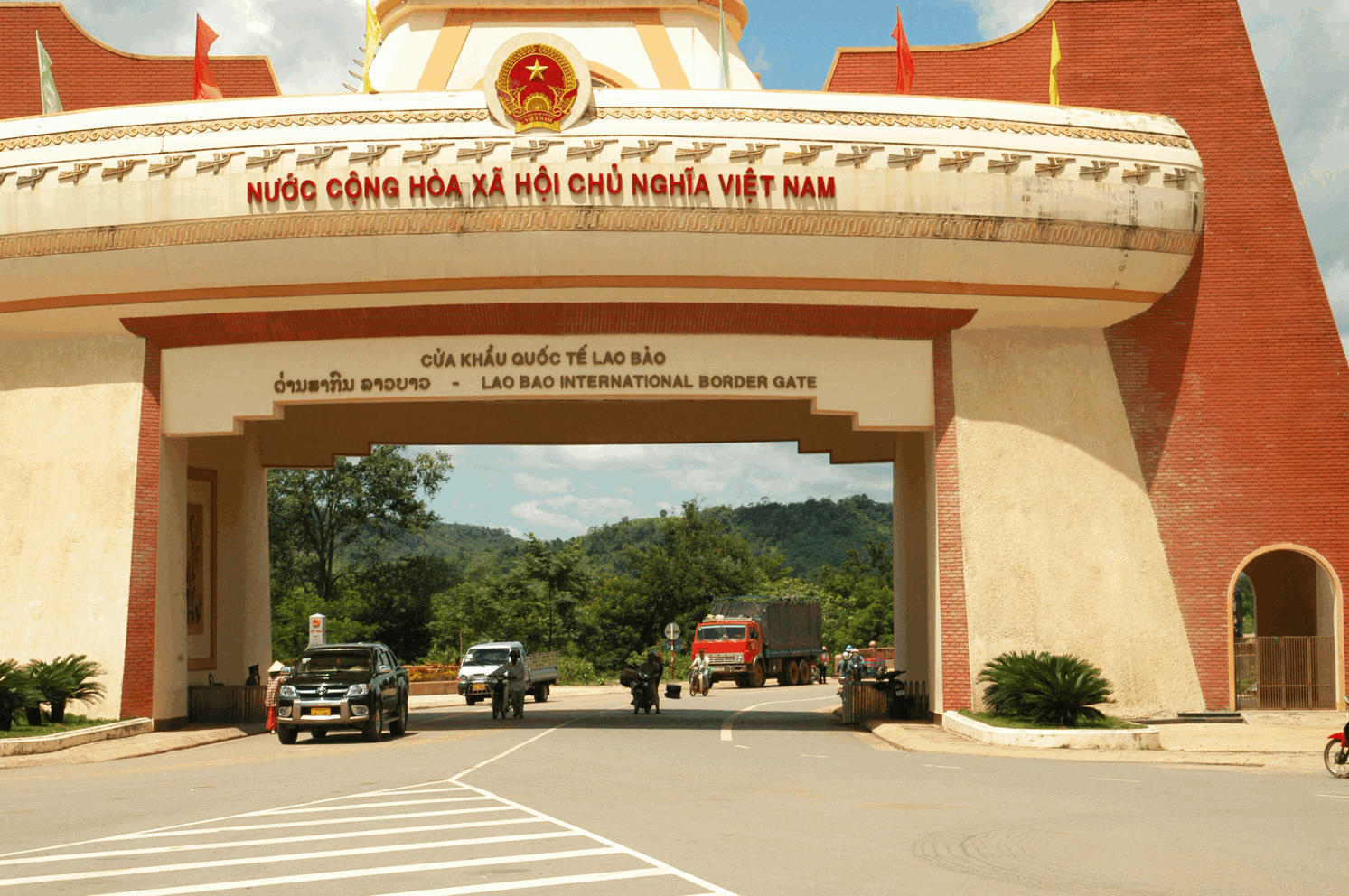 Các đoàn du khách đường bộ nhộn nhịp qua cửa khẩu Lao Bảo (Quảng Trị - Việt Nam).
Hành lang kinh tế Đông Tây
Câu 1: Đây là mục tiêu của những năm đầu của ASEAN
Q
U
Â
N
S
Ự
Câu 2: Đây là  thành phố mà ASEAN đặt trụ sở
J
A
K
A
R
T
A
Câu 3: Điều mà các nước thành viên của ASEAN  đều mong muốn để cùng nhau phát triển
H
Ợ
P
T
Á
C